Performance-Based Monitoring and Evaluation Framework (PBMEF) 

Background and Updates with Key Changes

Africa Regional Workshop
Meaghan Peterson Glenn
M&E Advisor, USAID/W
Performance-based M&E Framework (PBMEF)
USAID’s TB M&E Framework which allows for accountability in investments and helps with the standardization, analysis, and use of information across USAID TB priority countries
PBMEF provides:​
A set of standardized indicators to measure essential TB program outputs and outcomes​
Details on monitoring performance of TB programs in specific technical areas (e.g., diagnosis, treatment, TB/HIV, private sector, etc.)​
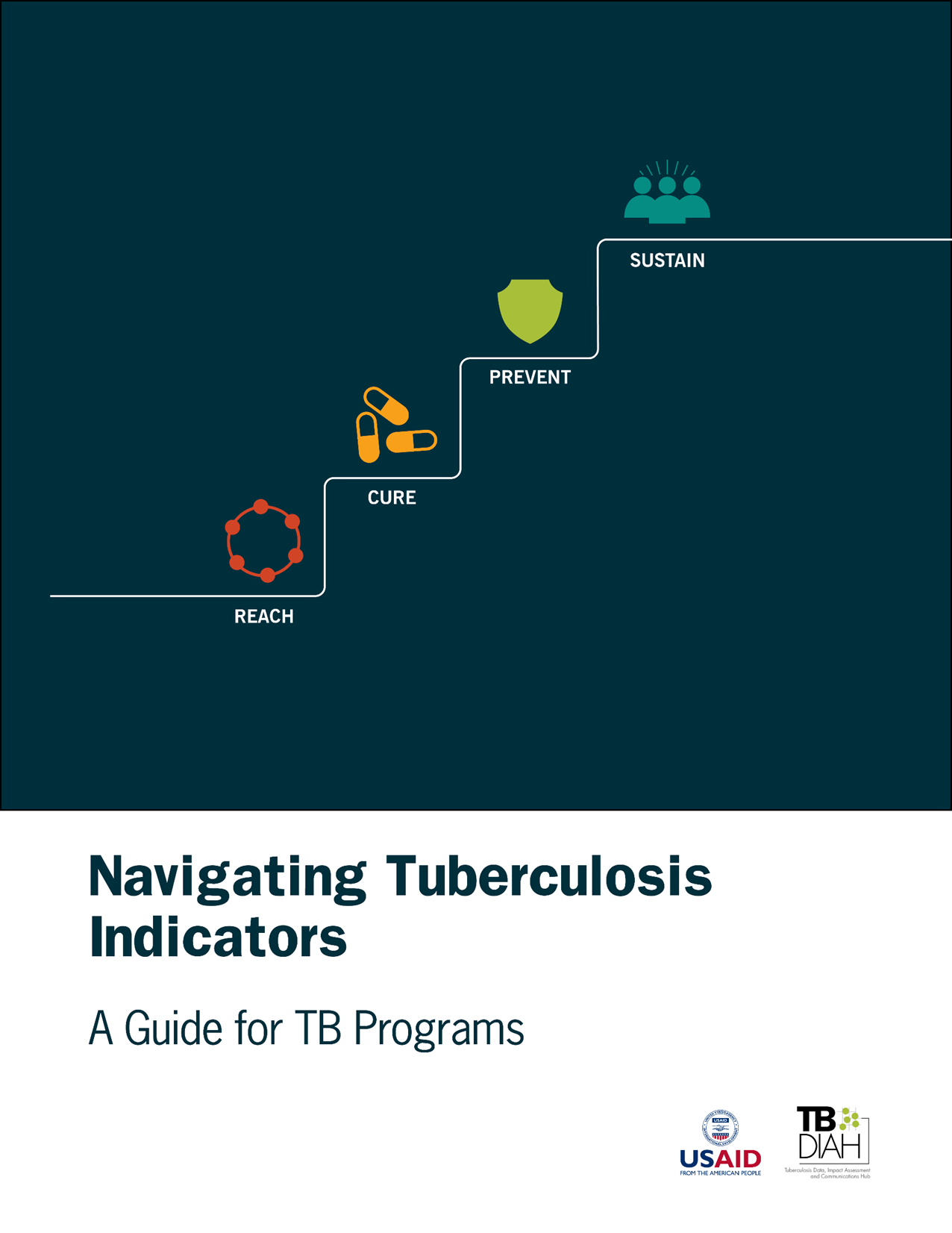 2
Performance-based M&E Framework (PBMEF) Continued
PBMEF provides (continued):
Demonstrative cascades and patient pathways with guidance on use of PBMEF indicators to monitor key pathways and perform gap analysis.
Originally published in 2021, currently undergoing revisions
PBMEF will be continually updated to stay current
Governed by the TB Data Special Interest Group (SIG)
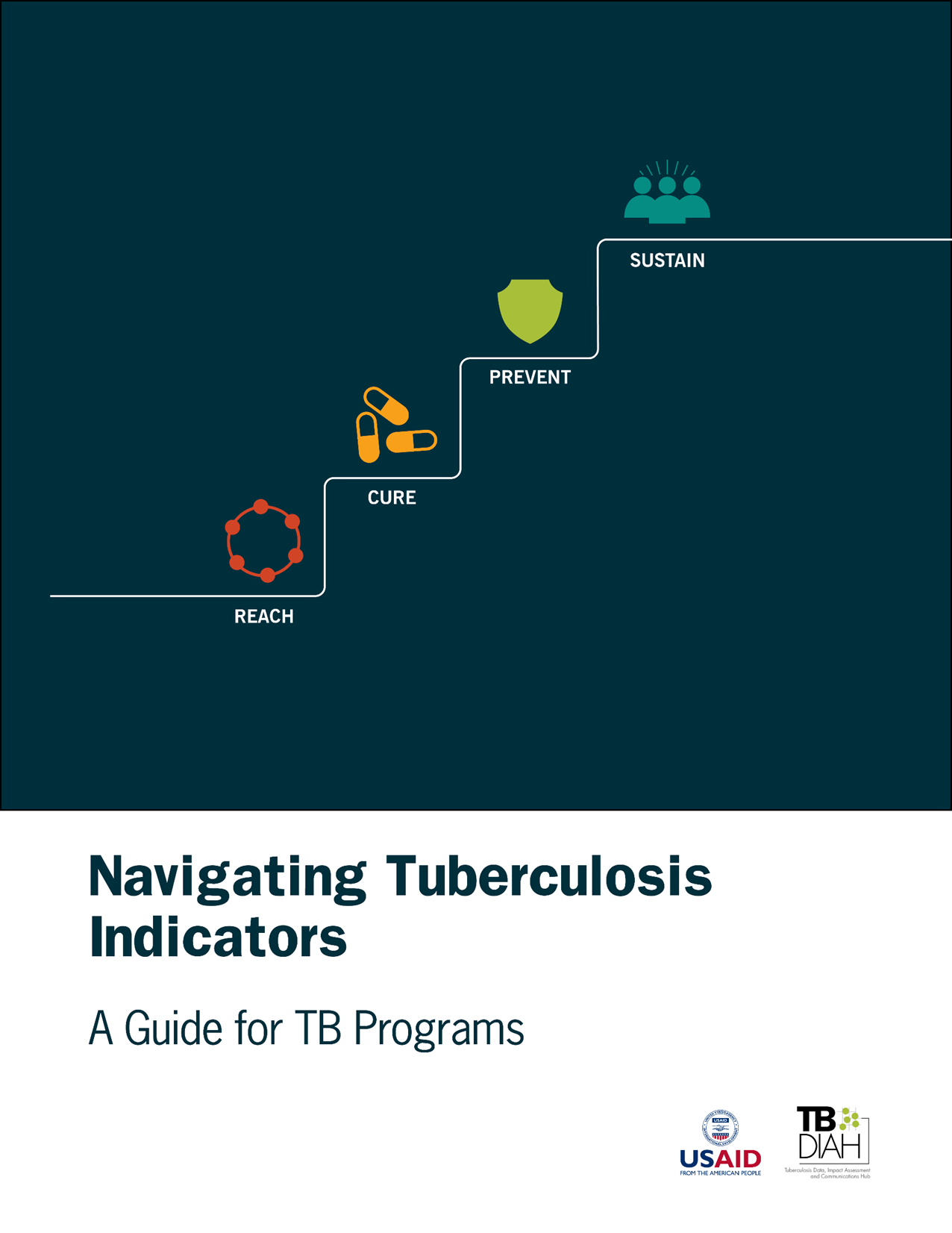 3
The PBMEF is Shaped by…
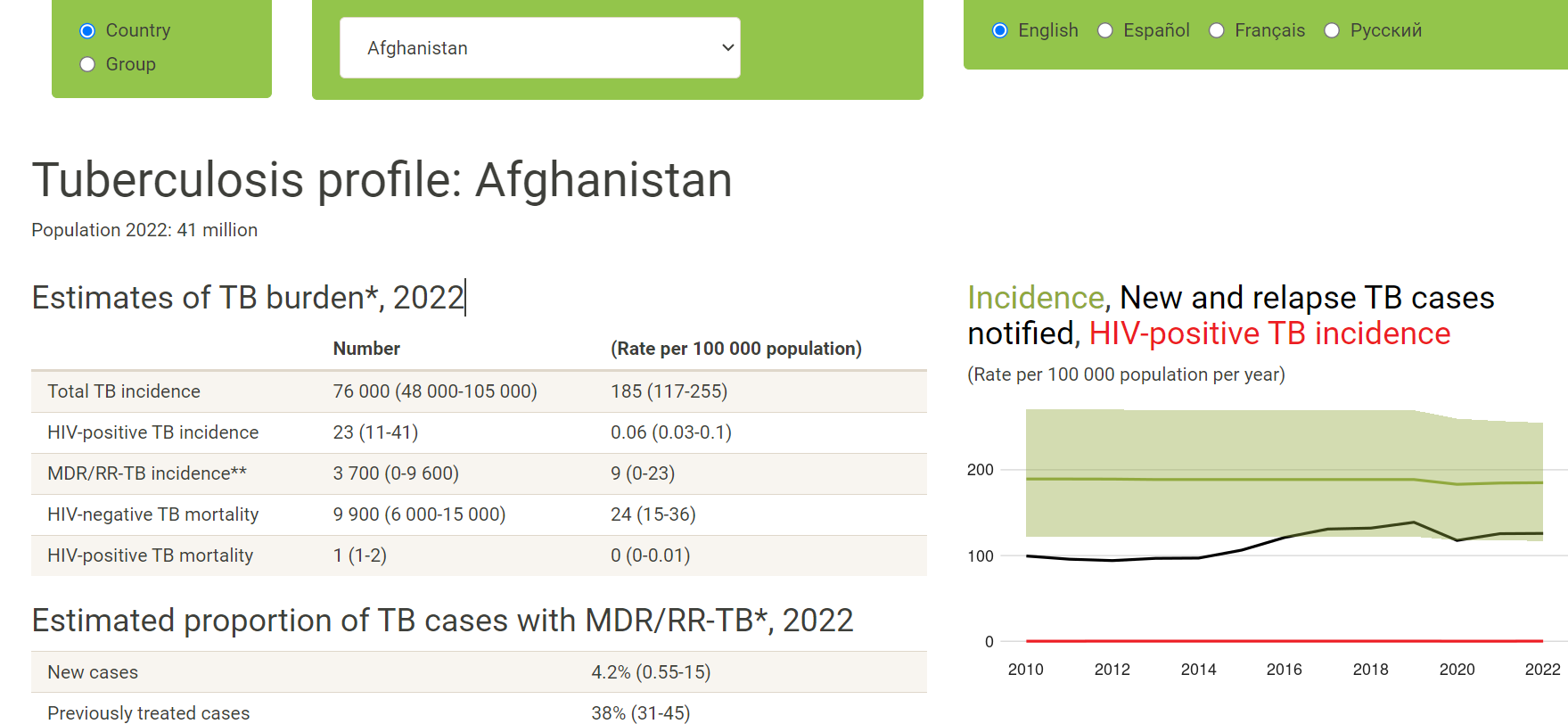 WHO Global TB Report and Global TB Database(s)
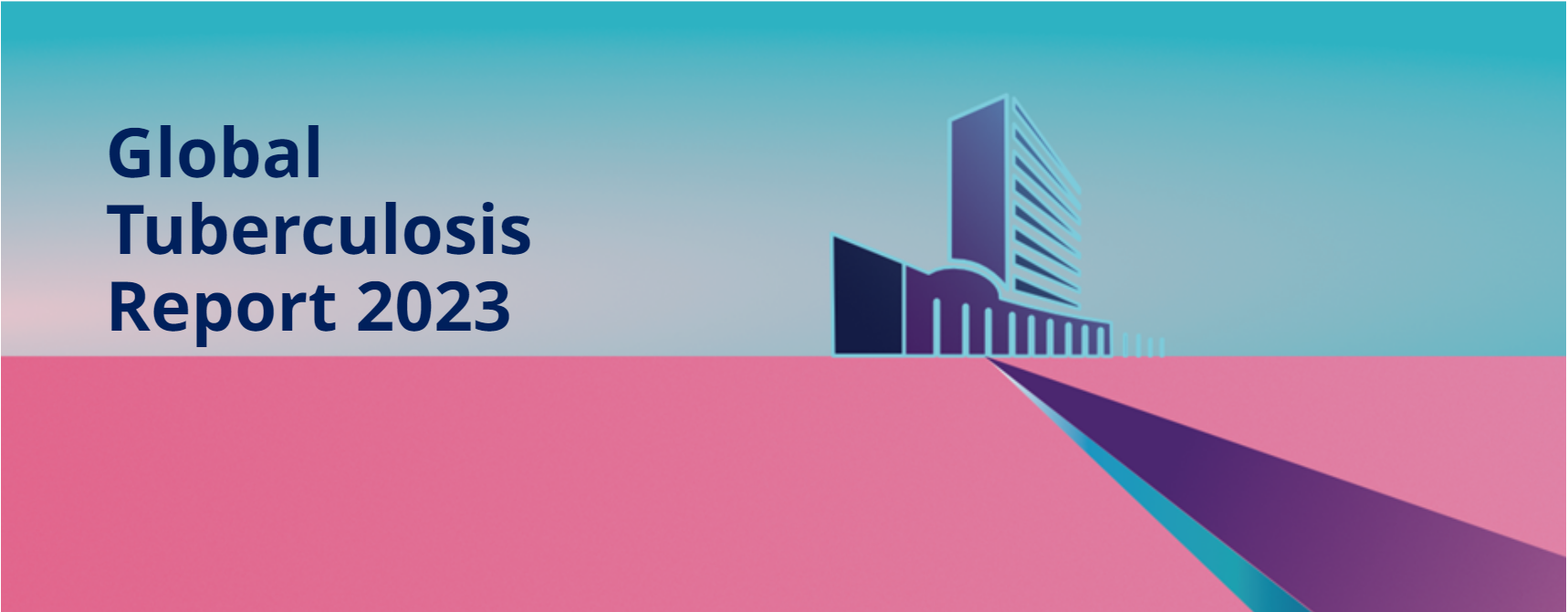 4
[Speaker Notes: USAID Global TB Strategy: https://www.usaid.gov/global-health/health-areas/tuberculosis/resources/publications/usaid-global-tuberculosis-strategy-2023-2030
WHO Global TB Report: https://www.who.int/teams/global-tuberculosis-programme/tb-reports/global-tuberculosis-report-2023
WHO GLobal TB Database: https://www.who.int/teams/global-tuberculosis-programme/data
UNHLM country level targets from STOP TB: https://www.stoptb.org/unhlm-2023-country-targets-0]
The PBMEF is Shaped by…
WHO Global TB Report and Global TB Database(s)
UNHLM declaration and country level targets from Stop TB Partnership
End TB strategy
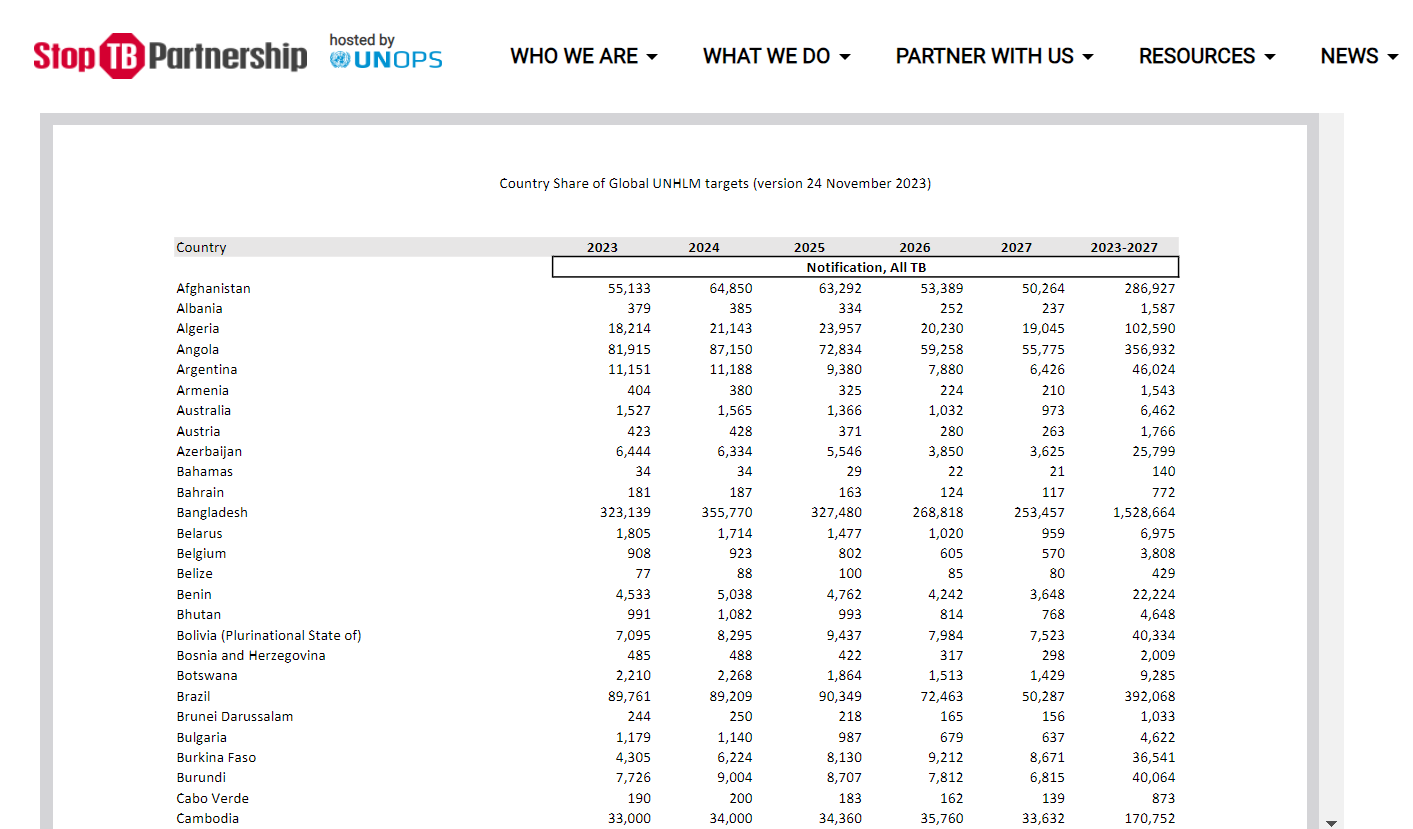 5
[Speaker Notes: USAID Global TB Strategy: https://www.usaid.gov/global-health/health-areas/tuberculosis/resources/publications/usaid-global-tuberculosis-strategy-2023-2030
WHO Global TB Report: https://www.who.int/teams/global-tuberculosis-programme/tb-reports/global-tuberculosis-report-2023
WHO GLobal TB Database: https://www.who.int/teams/global-tuberculosis-programme/data
UNHLM country level targets from STOP TB: https://www.stoptb.org/unhlm-2023-country-targets-0]
The PBMEF is Shaped by…
WHO Global TB Report and Global TB Database(s)
UNHLM declaration and country level targets from Stop TB Partnership
End TB strategy
USAID Global TB Strategy
Especially the Results Framework (shown here), which is where the 90-90-90+prevention comes from
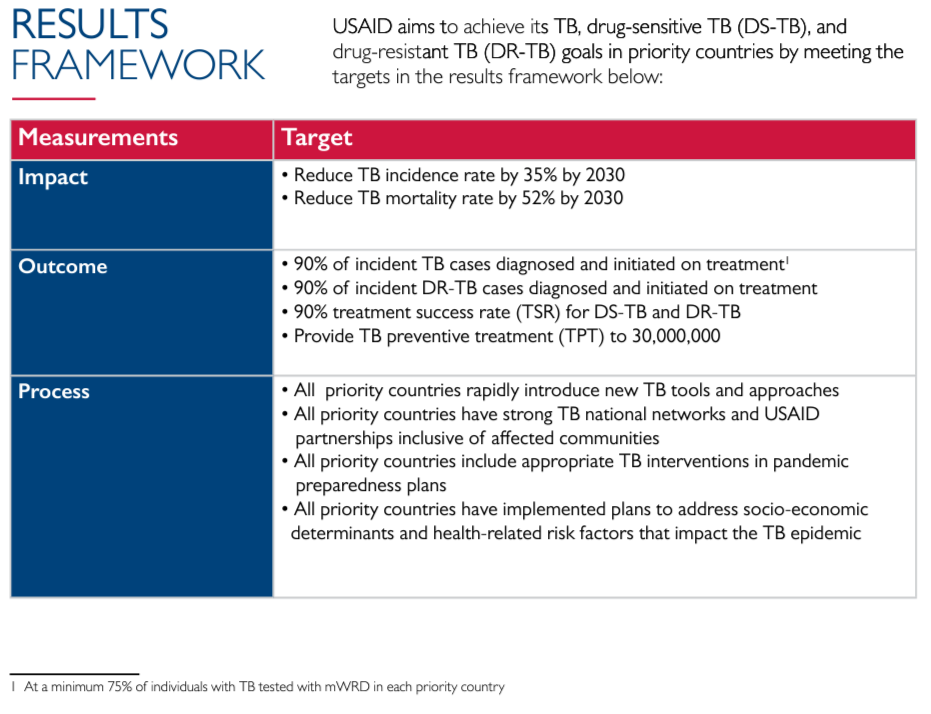 6
[Speaker Notes: USAID Global TB Strategy: https://www.usaid.gov/global-health/health-areas/tuberculosis/resources/publications/usaid-global-tuberculosis-strategy-2023-2030
WHO Global TB Report: https://www.who.int/teams/global-tuberculosis-programme/tb-reports/global-tuberculosis-report-2023
WHO GLobal TB Database: https://www.who.int/teams/global-tuberculosis-programme/data
UNHLM country level targets from STOP TB: https://www.stoptb.org/unhlm-2023-country-targets-0]
The PBMEF is Shaped by…
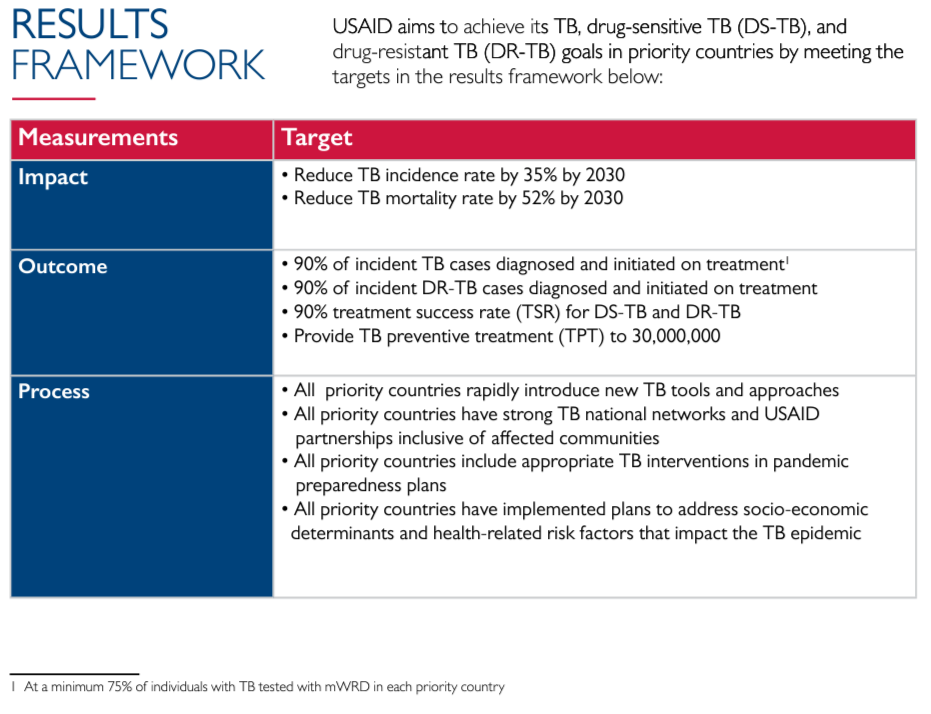 7
[Speaker Notes: USAID Global TB Strategy: https://www.usaid.gov/global-health/health-areas/tuberculosis/resources/publications/usaid-global-tuberculosis-strategy-2023-2030
WHO Global TB Report: https://www.who.int/teams/global-tuberculosis-programme/tb-reports/global-tuberculosis-report-2023
WHO GLobal TB Database: https://www.who.int/teams/global-tuberculosis-programme/data
UNHLM country level targets from STOP TB: https://www.stoptb.org/unhlm-2023-country-targets-0]
Key Updates to the PBMEF
8
PBMEF Revision
The PBMEF is undergoing revisions to align with:
WHO indicators
USAID strategy 
USAID congressional reporting requirements
Key updates
Established the essential list of indicators
Created standardized indicator reference sheets for all essential indicators
Aligned indicator definitions with evolving global standards and new strategies/targets that have been released
Reviewing guidance on analysis, reporting, data use, etc.
The TB Data SIG has been the main forum for seeking feedback throughout review and governing changes
9
TB Data SIG
As mentioned, the TB Data Special Interest Group (SIG) is the governing body for the PBMEF
The SIG also covers other TB data related topics; examples from past SIG presentations have included:
Presentation on WHO TB M&E guidelines
How to incorporate USAID’s PBMEF into activity MEL plans
The SIG generally meets once monthly 
Members are people working with TB including staff from USAID missions, USAID advisors, and partner organizations
The chairs are Anna Meltzer and Amar Shah
For more information or to be added to the TB SIG mailing list, please contact ameltzer@usaid.gov
10
PBMEF Essential List of Indicators
Essential indicators have been identified with consultation from technical teams at USAID and input from the TB Data SIG as crucial indicators to TB program monitoring 
This list builds on the established 10 core indicators and continues that system of grouping with core plus, national and project level 
While all indicators are important, some may not be readily available in national reporting systems
Essential List of Indicators
Core
Core Plus
National Level
Project Level
*Note: Extended indicators are currently under revision
Extended*
PBMEF Essential List of Indicators
All have been identified as crucial indicators to TB program monitoring

Core: established 10 priority indicators; included in PPR reporting and bi-annual Accelerator reporting. All projects receiving TB funds must report on Core indicators

Note these will remain the only indicators reported for PPR.
Essential List of Indicators
Core
Core Plus
National Level
Project Level
*Note: Extended indicators are currently under revision
Extended*
PBMEF Essential List of Indicators
All have been identified as crucial indicators to TB program monitoring

Core Plus: essential details to understand core indicators; reported for our bi-annual TB Accelerator calls
Essential List of Indicators
Core
Core Plus
National Level
Project Level
*Note: Extended indicators are currently under revision
Extended*
PBMEF Essential List of Indicators
All have been identified as crucial indicators to TB program monitoring

National: additional data that should be available at national level and helps to complete key cascades; if these data aren’t available at national level they can be monitored at project level
Project: additional steps in cascades that may not be available at national level; if these data are available at national level they can also be monitored at national level.
Essential List of Indicators
Core
Core Plus
National Level
Project Level
*Note: Extended indicators are currently under revision
Extended*
PBMEF Essential List of Indicators
All have been identified as crucial indicators to TB program monitoring

Extended: index of additional standardized indicators to help meet project needs for specific activities, if more detail is wanted than what is provided by essential indicators. 

Note the extended indicators are currently being revised for the new PBMEF. The essential list have been published in interim publications with reference sheets.
Essential List of Indicators
Core
Core Plus
National Level
Project Level
*Note: Extended indicators are currently under revision
Extended*
PBMEF Revision Continued
To date we have published interim publications focusing around the essential indicators; the remainder of the Guide document and the extended indicators are still under revision
Interim publications: 
https://www.tbdiah.org/assessments/pbmef/
Interim PBMEF Tuberculosis Indicator Compendium
Interim PBMEF Indicator Matrix
MEL Plan Template
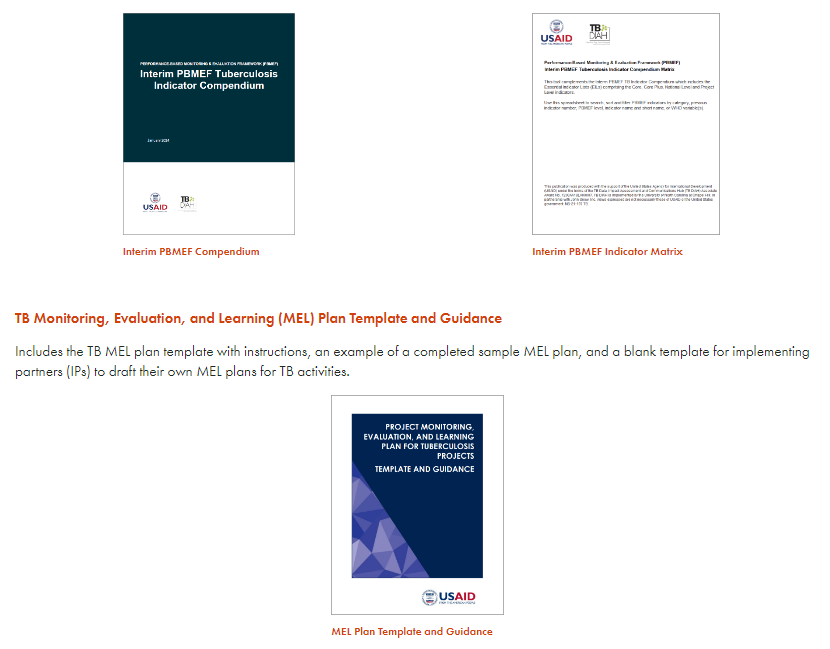 16
Brief Overview of 
Indicator Updates
17
Naming Conventions for Indicators
Indicator naming convention has been created with meaningful components for each indicator; the old numbers will still be mentioned in the indicator reference sheets for continuity but we encourage using the new names
Examples:
DS_TSR: drug susceptible TB treatment success rate
DS: DS-TB
TSR: Treatment Success Rate

TPT_ENROLL: number of TPT enrollments
TPT: TB Preventive Treatment
ENROLL: enrolled (i.e. initiated treatment)
18
Core Indicators: Updated Names (No Change to Definitions)
DT_RT: TB Detection Rate (Treatment Coverage)
BAC_CON: Percent Bacteriologically Confirmed
PEDS_NOTIF: Childhood TB Notifications
MDR_NOTIF: RR/MDR-TB Notifications
PR_NOTIF: Private Sector TB Notifications
CON_SCRN: Percent of Contacts Screened for TB
Updated from “Bacteriological coverage”
Updated from “CI Coverage”
DS_TSR: DS-TB Treatment Success Rate
DR_TSR: DR-TB Treatment Success Rate
TPT_ENROLL: TPT Initiations
SN_DOMESTICR: Percent of TB Financing Received from Domestic Sources
19
Core Indicators: Updated Definitions
DT_RT: TB Detection Rate (Treatment Coverage)
BAC_CON: Percent Bacteriologically Confirmed
PEDS_NOTIF: Childhood TB Notifications
MDR_NOTIF: RR/MDR-TB Notifications
PR_NOTIF: Private Sector TB Notifications
CON_SCRN: Percent of Contacts Screened for TB
Updated to include MDR only (no pre-XDR/XDR)
Name updated from “TPT Coverage”; will also be updated in next PPR measure TPT in contacts (no PLHIV)
DS_TSR: DS-TB Treatment Success Rate
DR_TSR: DR-TB Treatment Success Rate
Updated from “expected” to “received”
TPT_ENROLL: TPT Initiations
SN_DOMESTICR: Percent of TB Financing Received from Domestic Sources
20
TB Monitoring, Evaluation & Learning Indicators (MELs MUST)
PPR/ACCELERATOR
ACCELERATOR REPORTING
MISSION REPORTING
OBJECTIVES
&TARGETS
CORE INDICATORS
MELs PROJECT LEVEL
MELs NATIONAL LEVEL
CORE PLUS
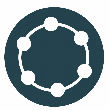 Individuals screened for TB (AF-2)
Presumptive TB cases identified  (AF-4) 
Presumptive TB cases tested for TB  (AF-5)
Presumptive TB cases with confirmed TB (AF-6) (more indicators than listed here)
Number needed to test (AF-8) 
TB notifications (0-14 years-old) with bacteriological confirmation  (CH-11)
Extrapulmonary TB notifications (0-14 years-old) with bacteriological confirmation CH-12)
 
(more indicators than listed here)
TB Detection (DT-3)
Bacteriological Coverage (DT-12)
Childhood TB Notifications (CH-5)
DR-TB Notifications (RN-1)
Private Sector TB Notifications  (PR-1)
Contact Investigation Coverage  (CI-1)
TB Notifications (DT-1)
Rapid diagnostic testing (DT-15)
Test results for rifampicin (DT-16)
Drug-susceptibility testing results for rifampicin among previously treated (DT-19)
Resistance to rifampicin and resistance to fluoroquinolones (DT-28)
Improve access to high-quality, patient-centered tuberculosis (TB), drug-resistant TB (DR-TB) and TB/HIV services
REACH
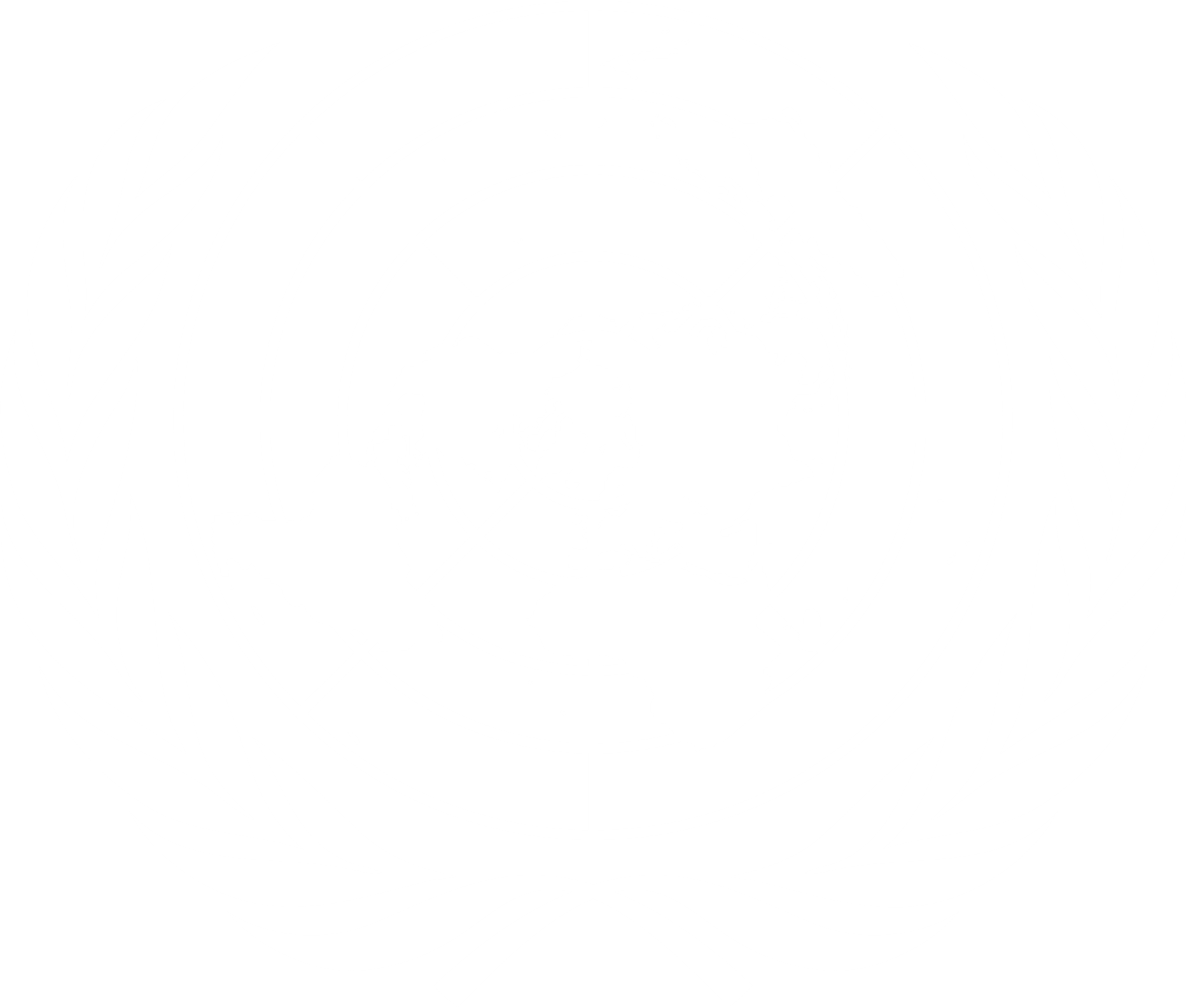 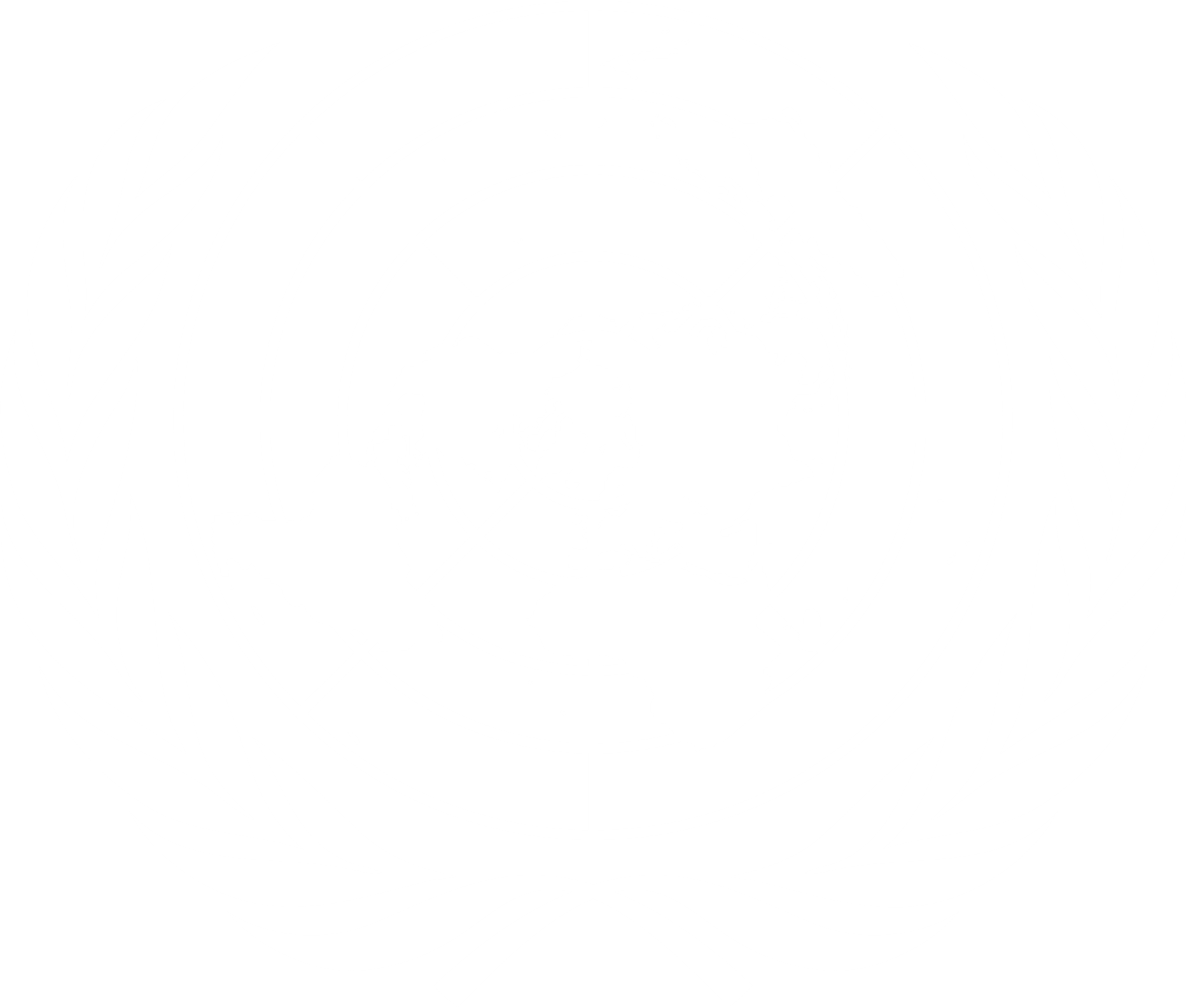 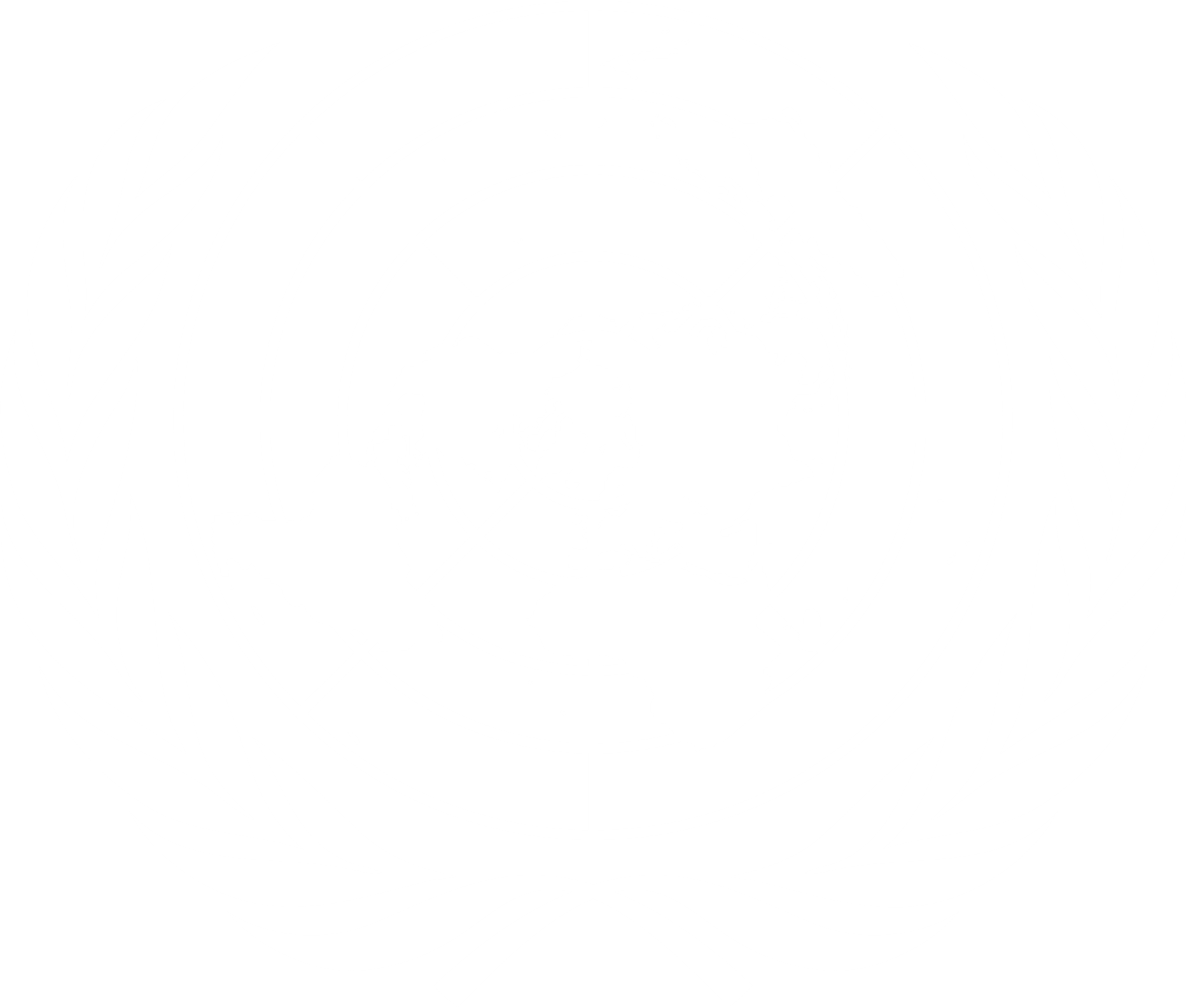 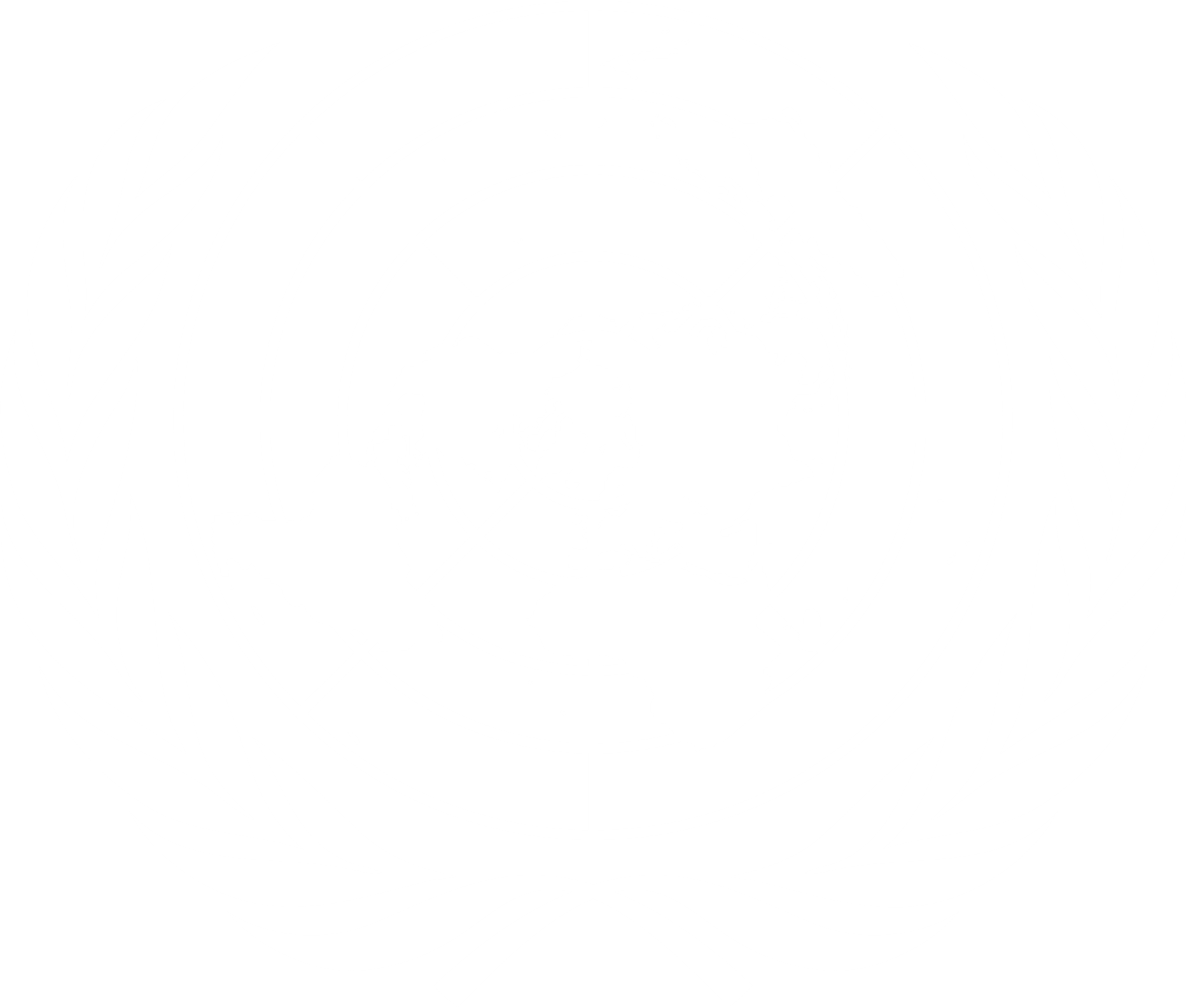 Treat 40 million people by 2022
Decrease TB Mortality
DS-TB Treatment success rate (SS-1)
DR-TB Treatment success rate (RS-1)
DR-TB enrolled on treatment (RN-4)
DR-TB initiated on "all oral" short treatment regimen (RN-7)
DR-TB initiated on "all oral" longer treatment regimen (RN-8)
DR-TB cases who developed adverse reaction to DR-TB treatment (RS-6)
DS-TB treatment outcome: Died (SS-2); Treatment failed (SS-3); Lost to follow-up (SS-4); Not evaluated (SS-5)
DR-TB treatment outcome: Died (RS-2); Treatment failed (RS-3); Lost to follow-up (RS-4); Not evaluated (RS-5)
DS-TB patients who receive TB care package (SS-7)
DR-TB patients who receive DR-TB care package (RS-7)
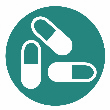 Improve TB service delivery
CURE
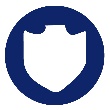 TPT Coverage (PT-1)
Contacts of TB cases who were screened for TBI (PV-2) 
Eligible individuals who started treatment for TBI (PV-3) 
Individuals who completed treatment for TBI (PV-4)
Children (<5 years) household contacts initiated on TPT (PT-7)
PLHIV initiated on TPT (PT-8)
HCWs tested for TBI (HW-5))
TPT – adult household contacts and contacts >5 years coverage (PT-4)
Increase prevention of TB transmission & disease progression
PREVENT
Decrease TB Incidence
90% treatment  success  rate
30 million on TB preventative treatment
Stockout of first-line TB treatment drugs (SN-42)
Stockout of second-line TB treatment drugs (SN-43)"
Stockout of TB diagnostic products (SN-44)
TB stigma reduction (SN-32)
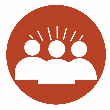 Increase commitment for the sustainability of TB efforts
Domestic financing (SN-1)
TB patients covered by insurance (SN-9)
SUSTAIN
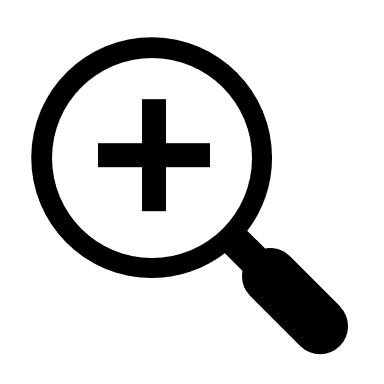 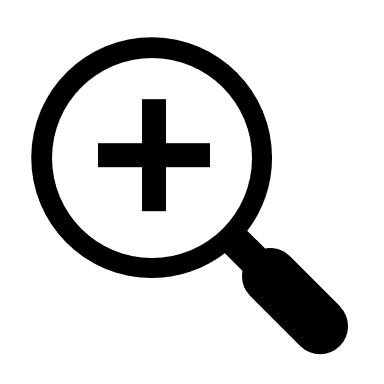 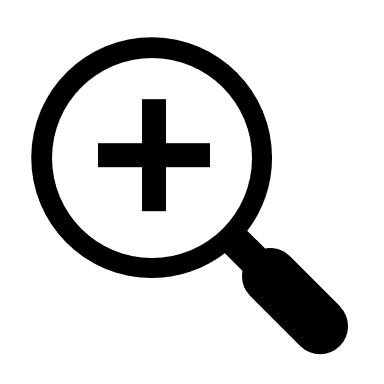 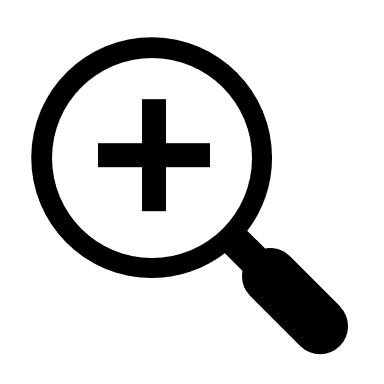 Global investments reach  $13 billion by 2022
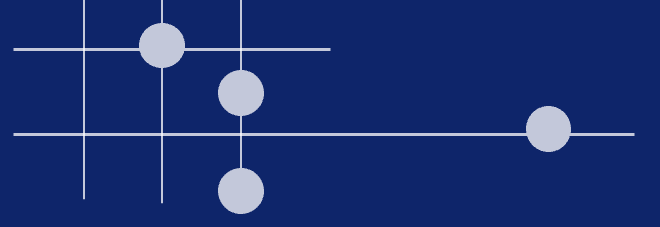 Q&A
22
For more information
Meaghan Peterson GlennTB Monitoring and Evaluation Advisor, Tuberculosis Division Office of Infectious Disease, Bureau for Global Health
USAID
Sevim AhmedovTB/HIV, Prevention and M&E Team LeadAOR TB DIAH Tuberculosis Division Office of Infectious Disease, Bureau for Global Health
USAID
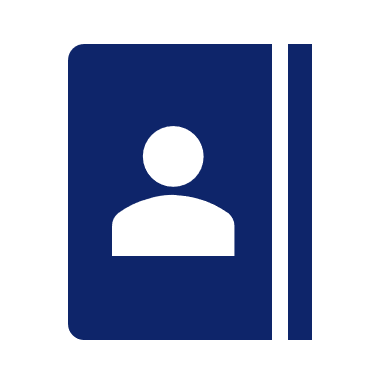 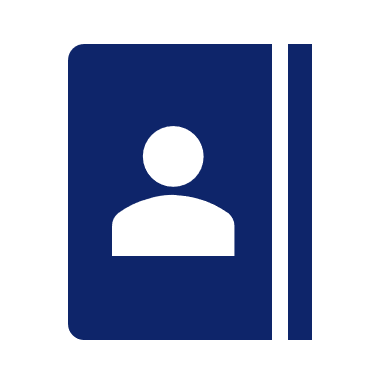 meapeterson@usaid.gov
sahmedov@usaid.gov
23
[Speaker Notes: Links for chat:

Sevim sahmedov@usaid.gov
Meaghan meapeterson@usaid.gov]
Live Links
TBDIAH.org
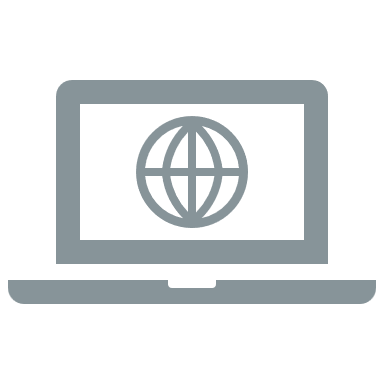 http://www.tbdiah.org
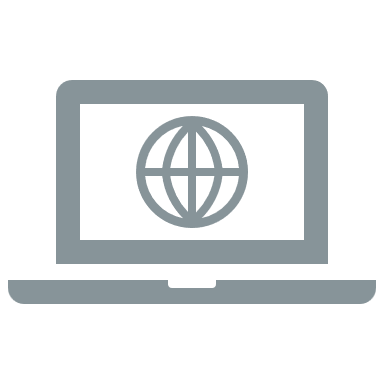 https://www.tbdiah.org/assessments/pbmef/
PBMEF
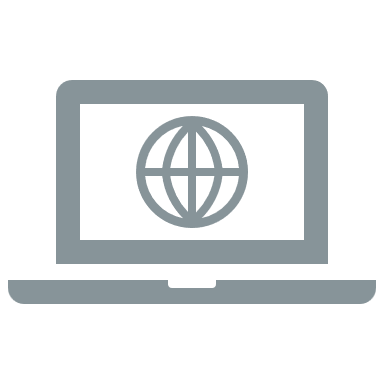 https://www.tbdiah.org/assessments/quality-of-tuberculosis-services-assessments/
QTSA
D2AC
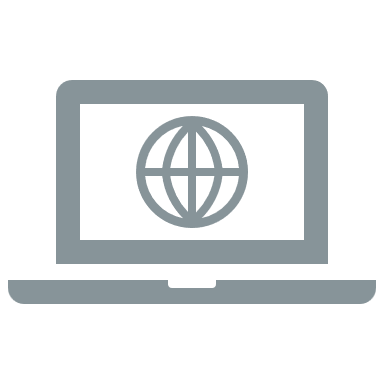 https://www.tbdiah.org/assessments/d2ac/
Data Analysis & Visualizations
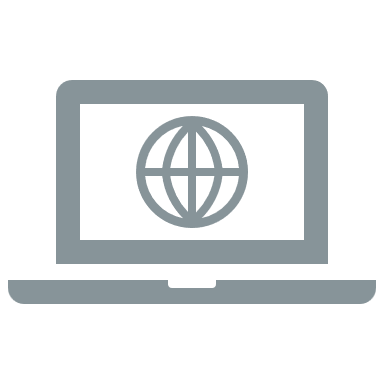 http://hub.tbdiah.org